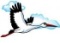 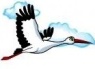 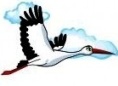 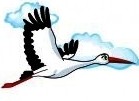 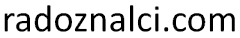 ПРОЛЕЋЕ
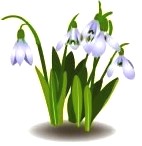 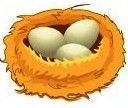 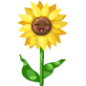 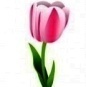 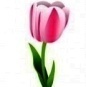 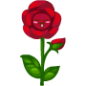 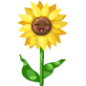 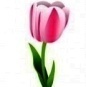 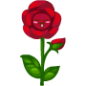 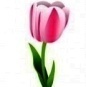 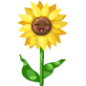 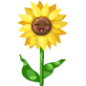 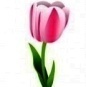 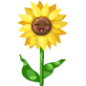 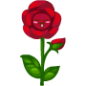 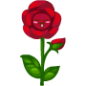 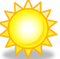 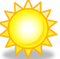 ЛЕТО
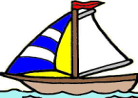 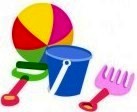 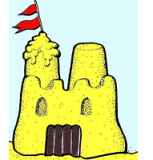 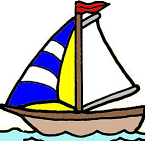 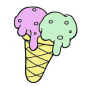 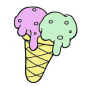 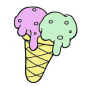 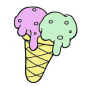 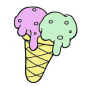 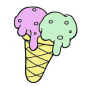 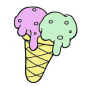 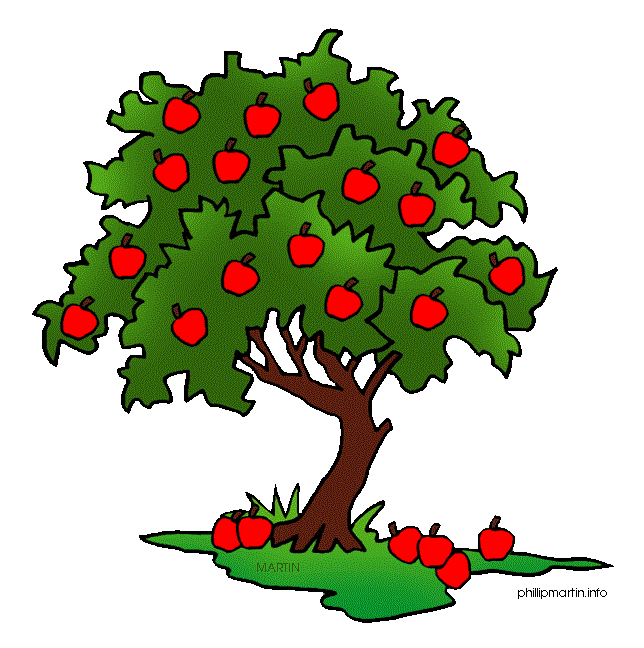 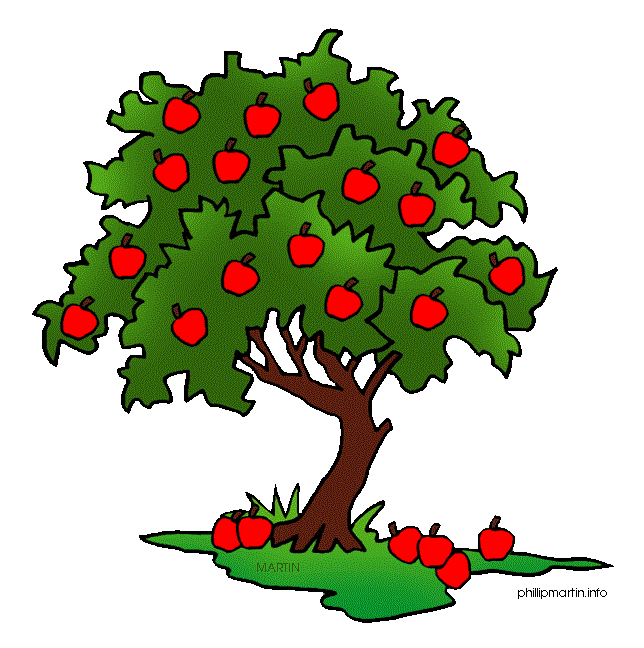 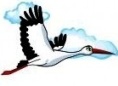 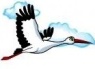 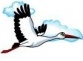 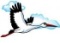 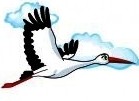 ЈЕСЕН
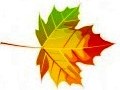 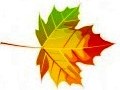 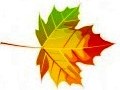 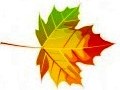 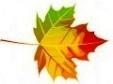 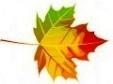 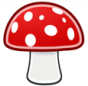 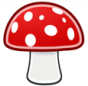 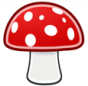 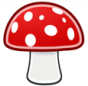 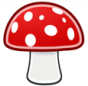 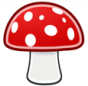 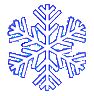 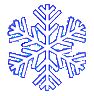 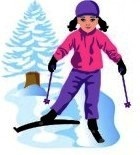 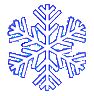 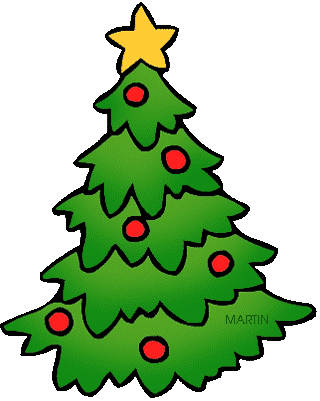 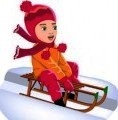 ЗИМА
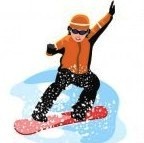 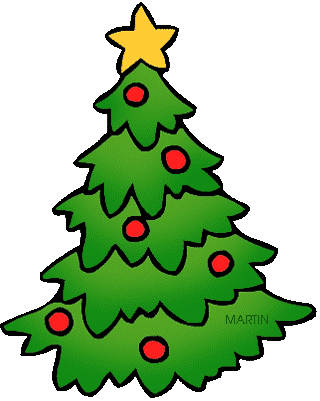 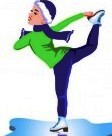 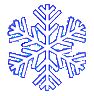 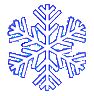 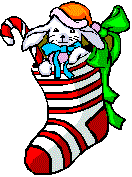 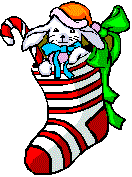 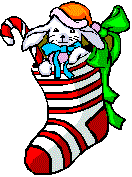 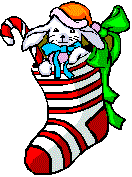 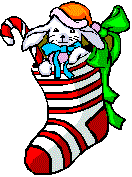 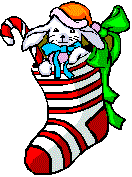 ЈУЧЕ
ДАНАС
СУТРА
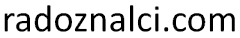 JУЧЕ     ДАНАС     СУТРА
  JУЧЕ     ДАНАС     СУТРА
ПРОЛЕЋЕ
2015.
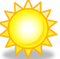 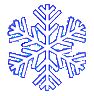 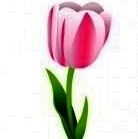 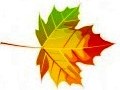 ЛЕТО
ГОДИНА
2015.
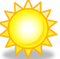 ЈЕСЕН
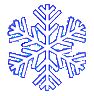 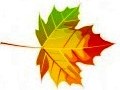 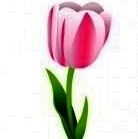 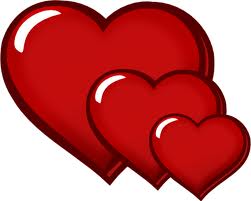 ГОДИНА
ЗИМА
2
3
4
5
1
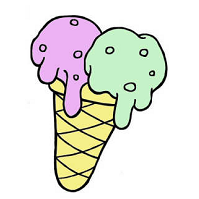 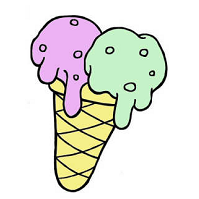 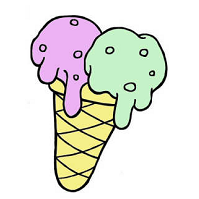 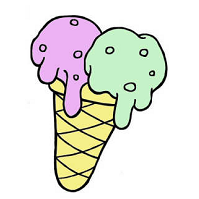 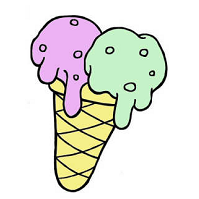 6
8
9
10
7
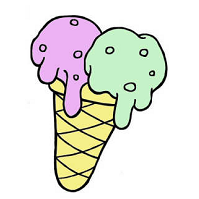 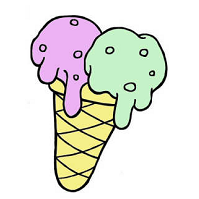 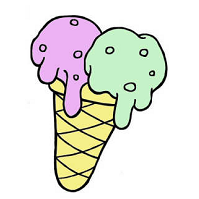 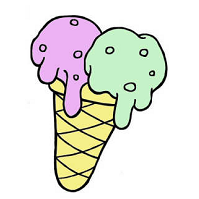 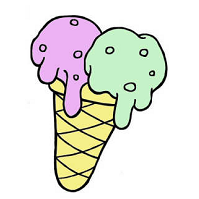 12
13
14
15
11
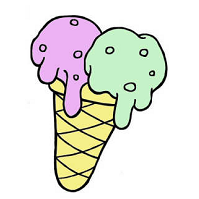 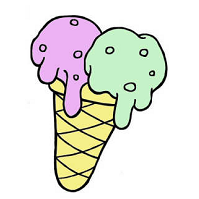 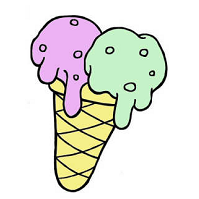 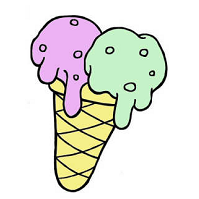 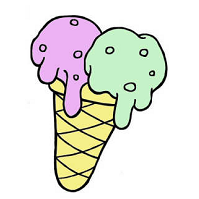 16
17
18
19
20
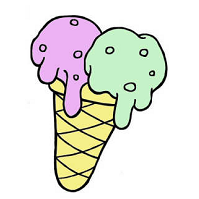 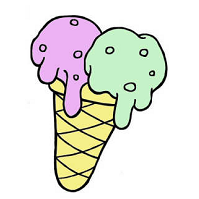 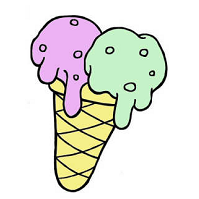 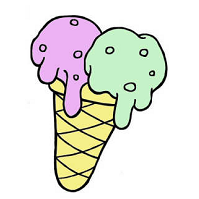 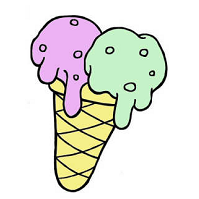 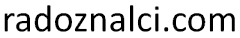 21
22
23
24
25
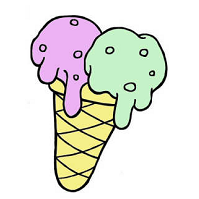 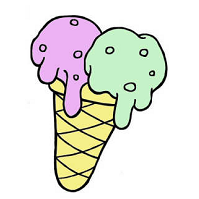 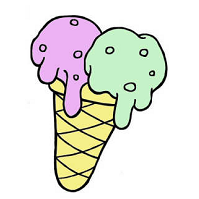 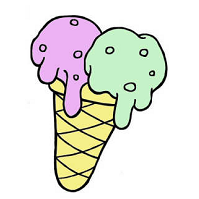 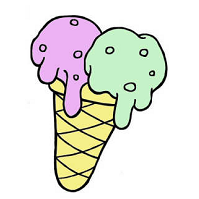 26
27
28
29
30
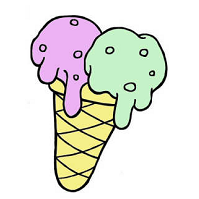 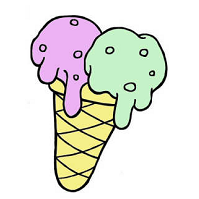 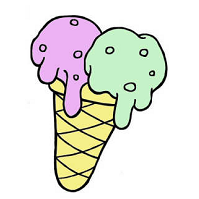 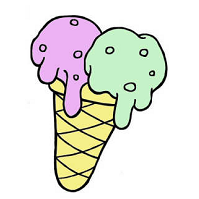 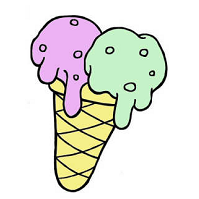 31
8.    AВГУСТ
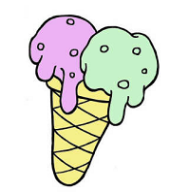 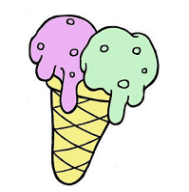 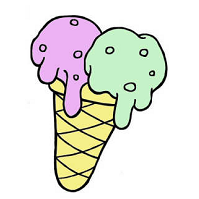 7.
7.     JУЛ
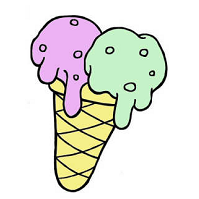 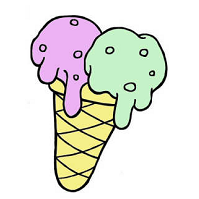 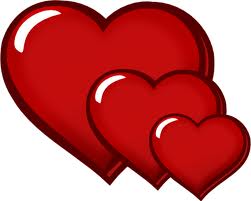 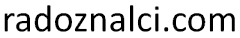 2
3
4
5
1
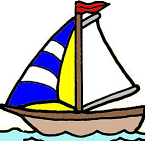 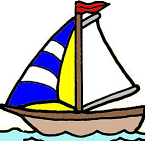 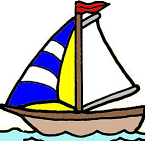 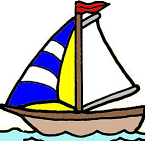 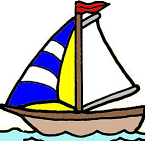 6
8
9
10
7
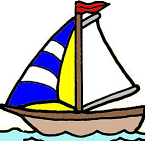 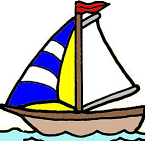 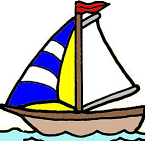 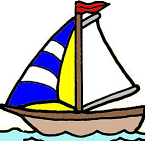 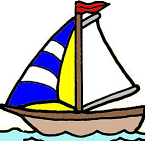 12
13
14
15
11
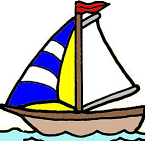 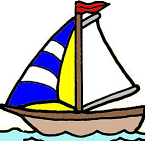 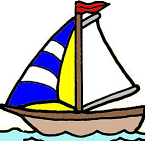 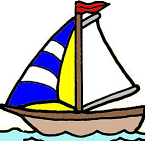 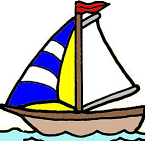 16
17
18
19
20
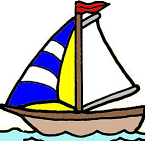 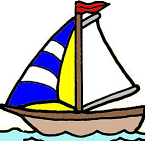 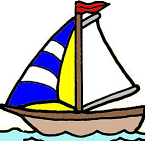 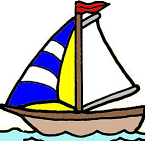 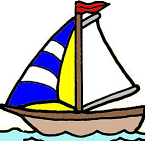 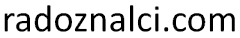 21
22
23
24
25
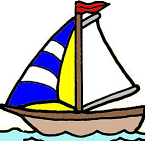 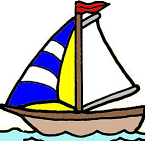 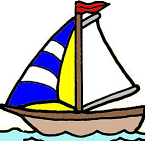 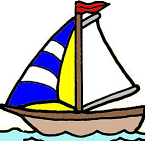 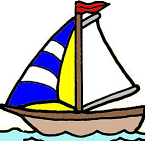 26
27
28
29
30
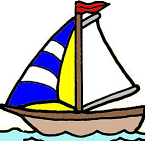 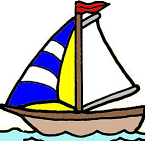 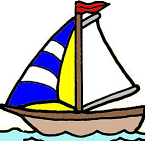 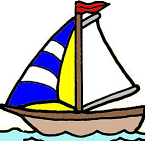 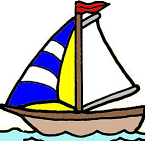 31
7.     ЈУЛ
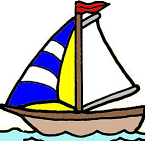 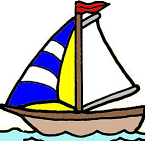 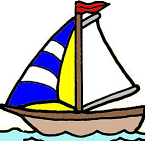 8.
8.    AВГУСТ
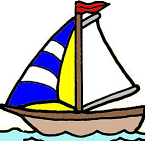 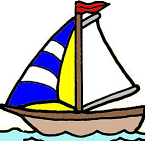 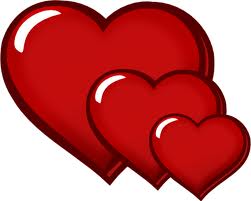 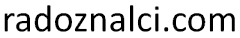 1
2
3
4
5
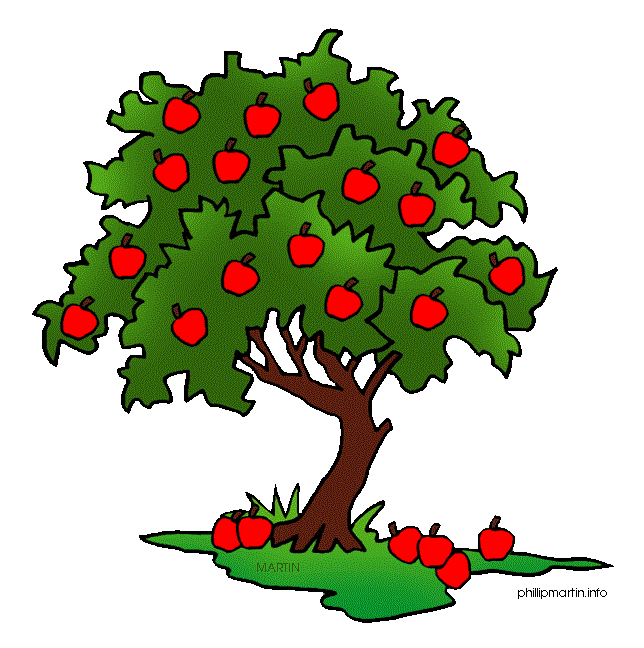 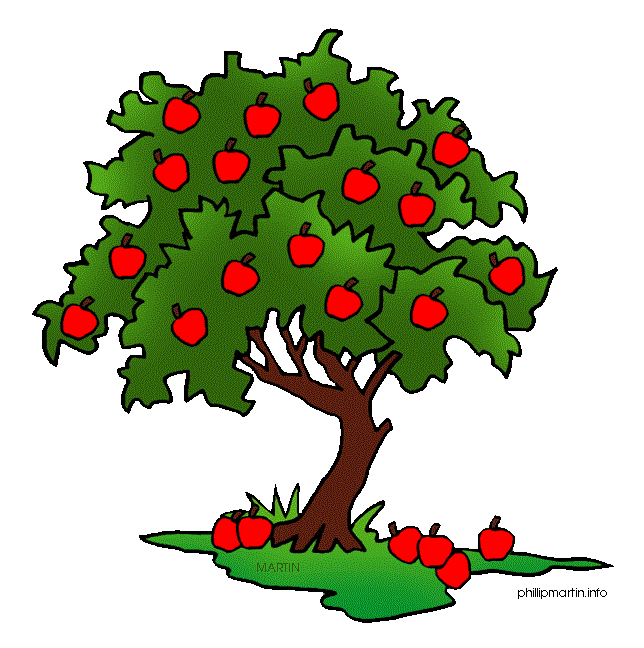 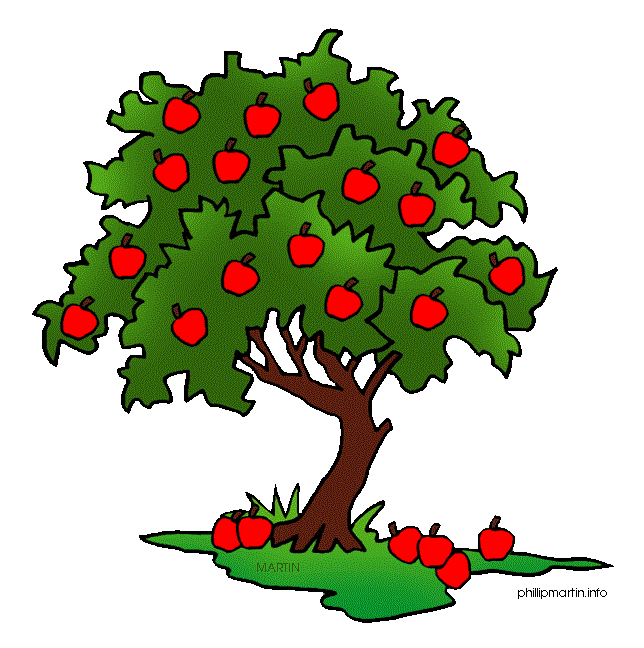 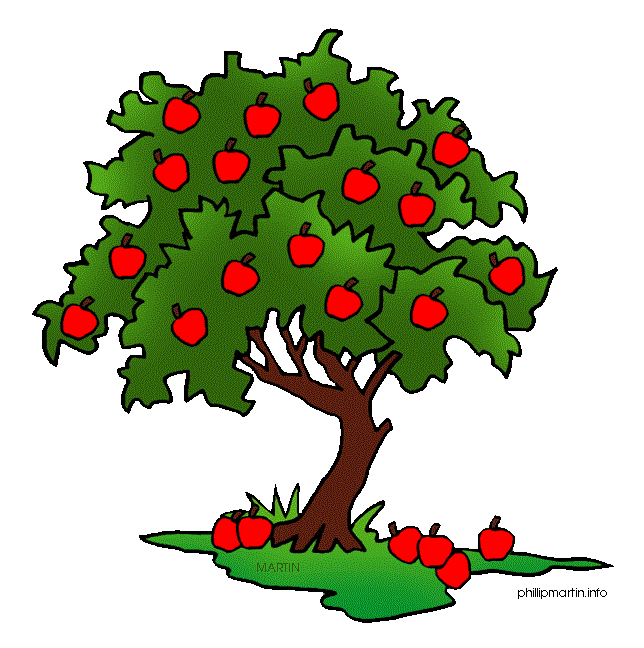 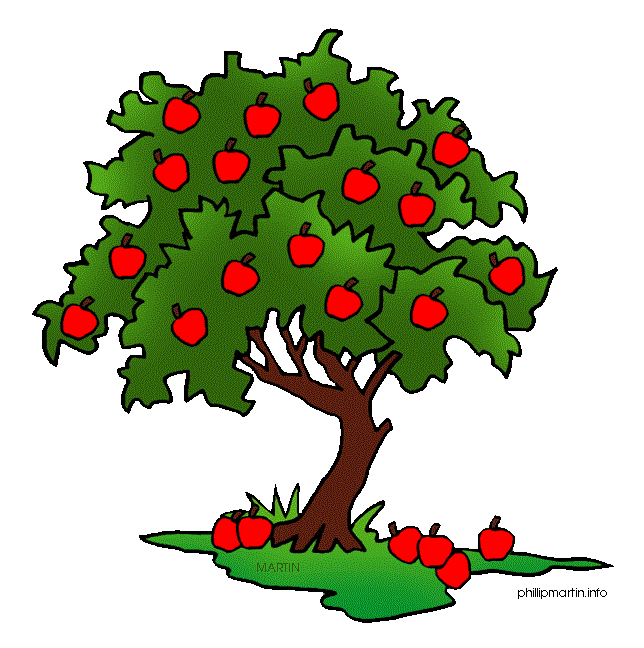 6
8
9
10
7
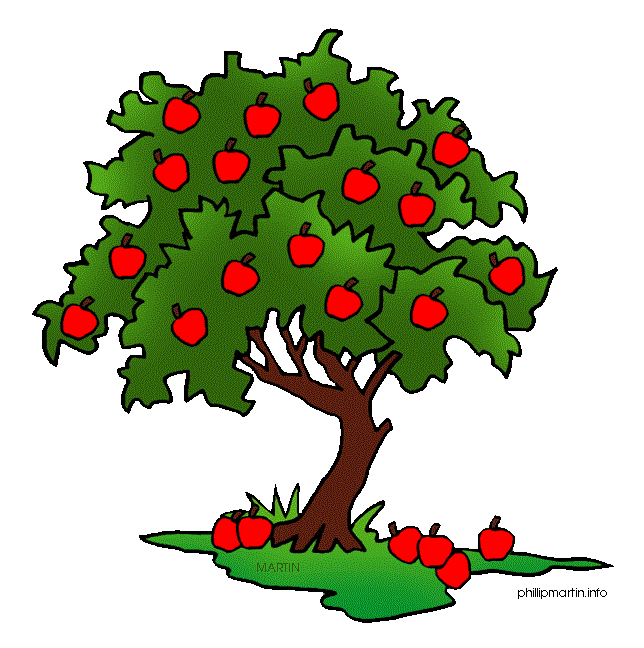 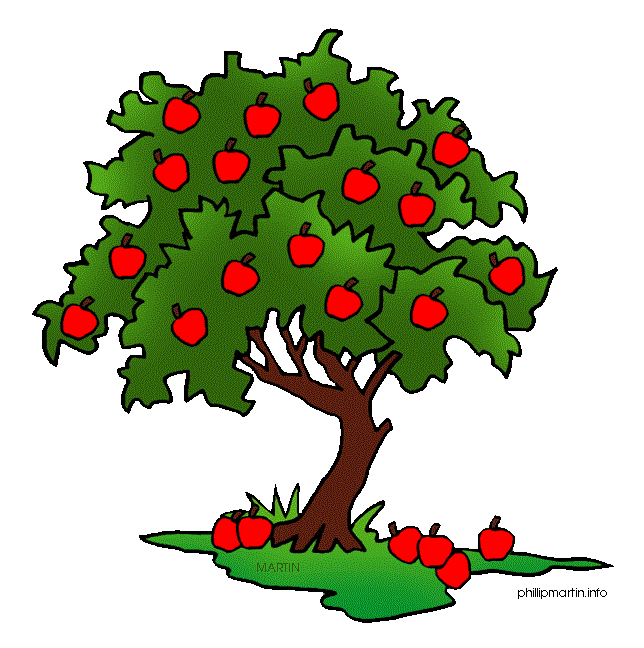 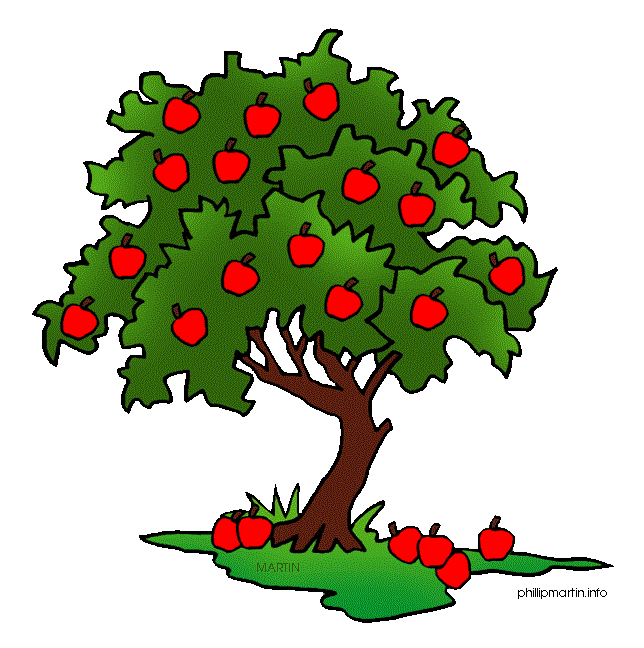 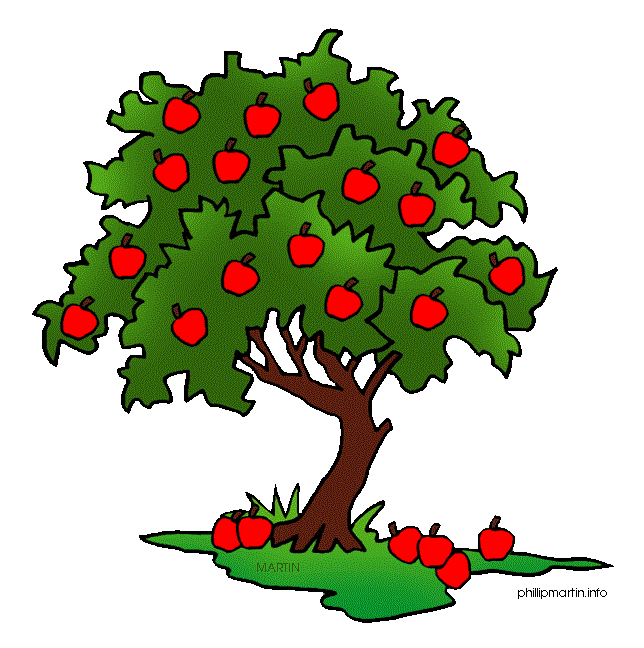 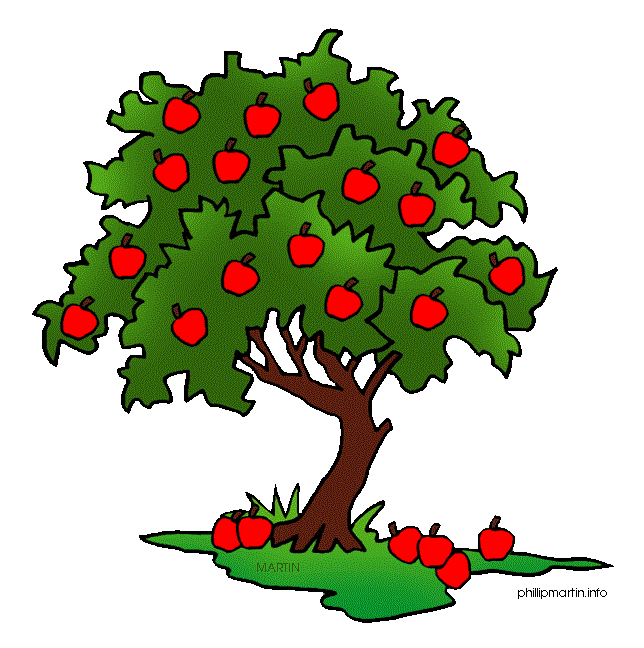 11
12
13
14
15
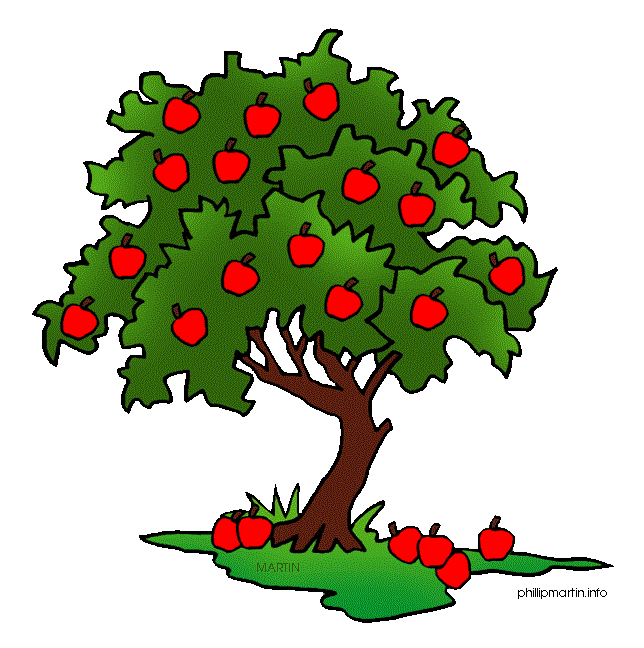 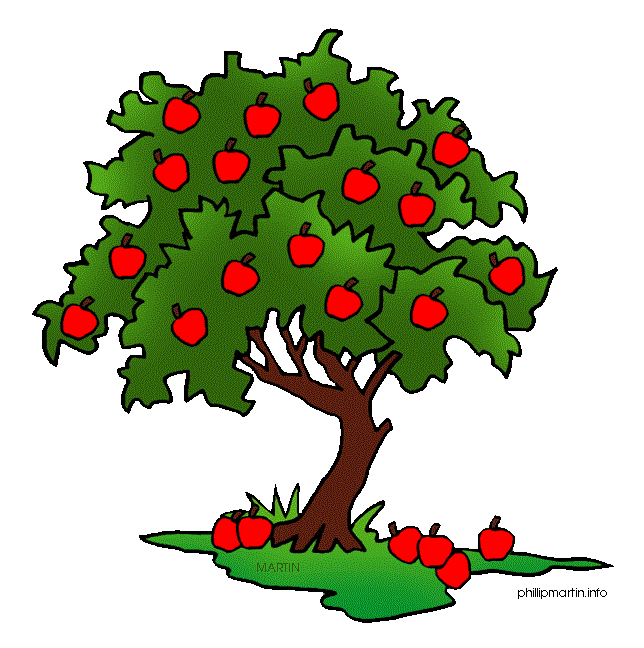 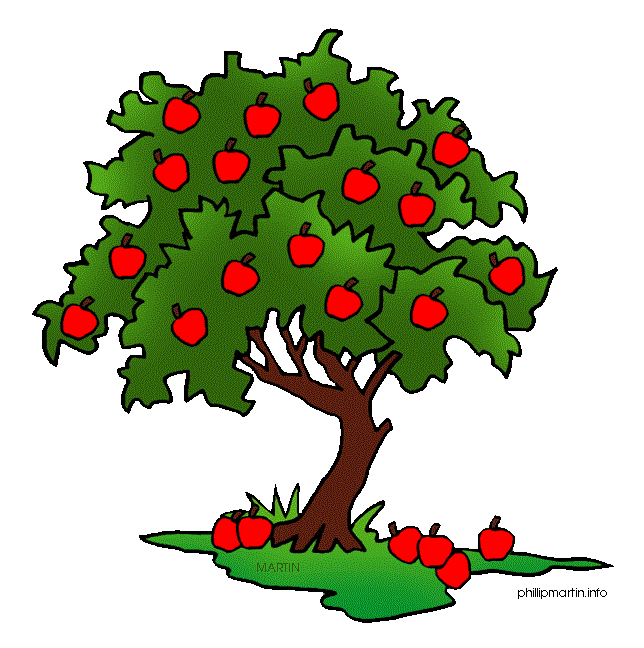 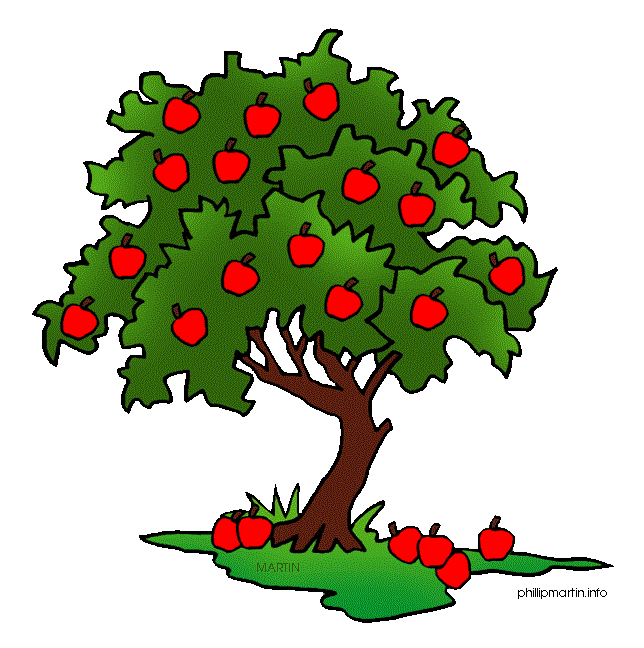 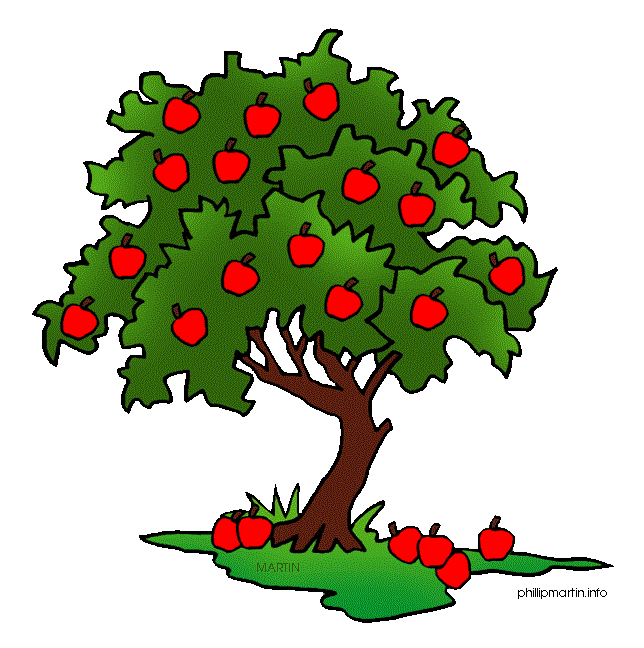 16
17
18
19
20
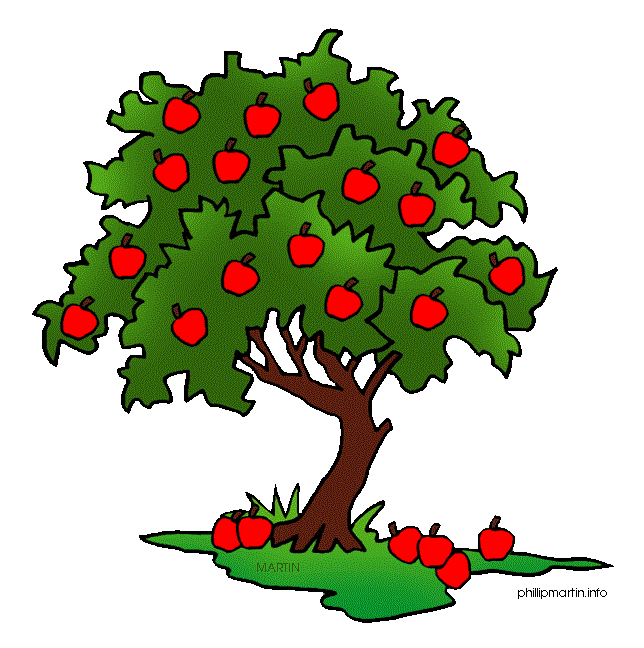 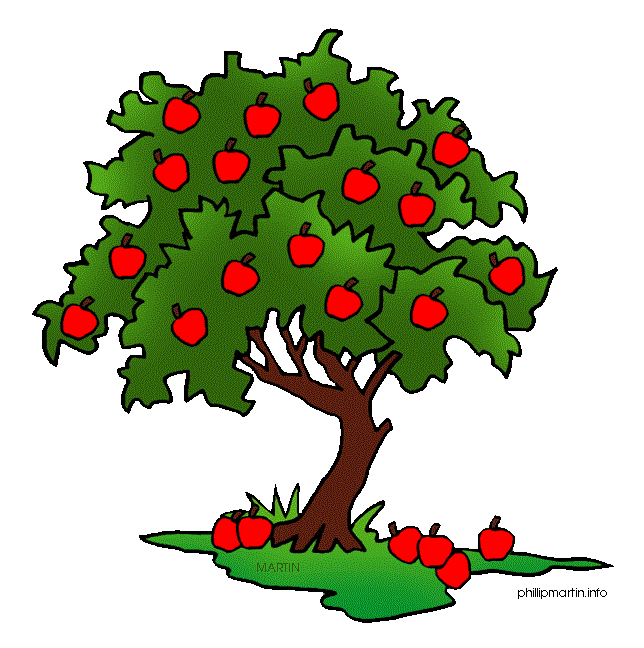 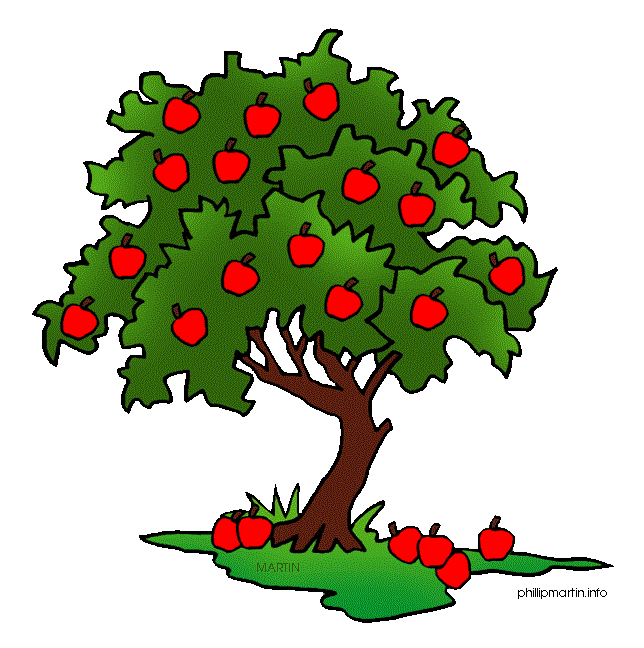 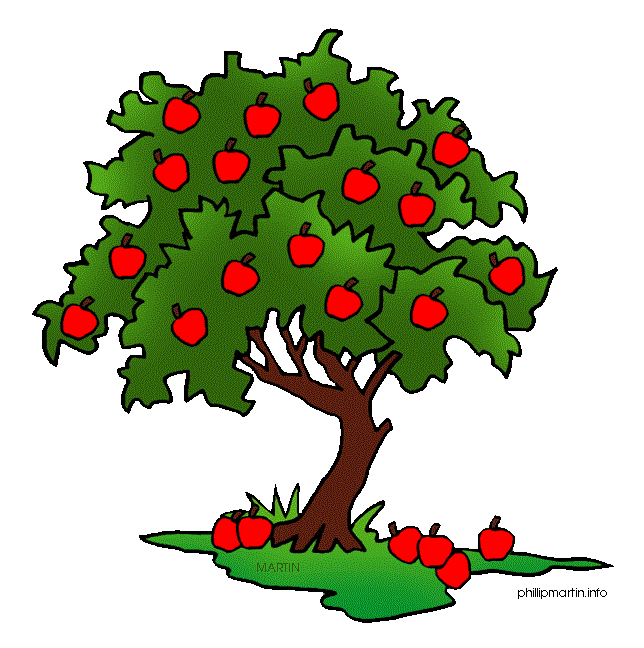 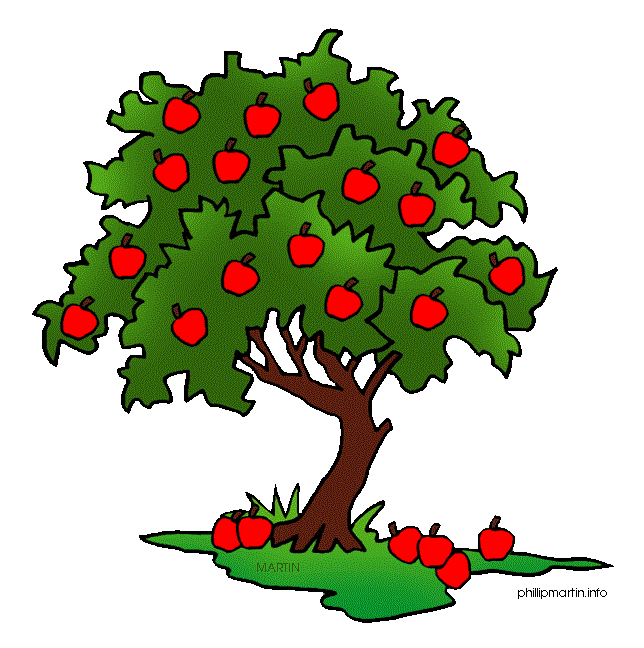 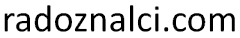 21
22
23
24
25
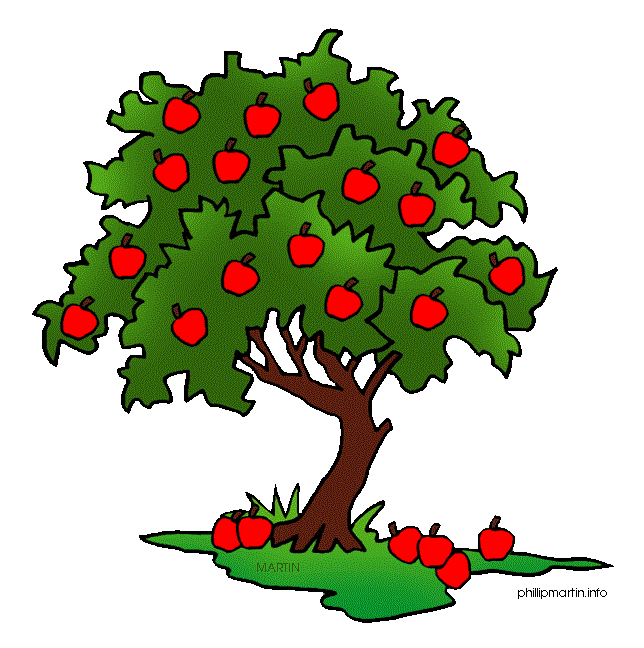 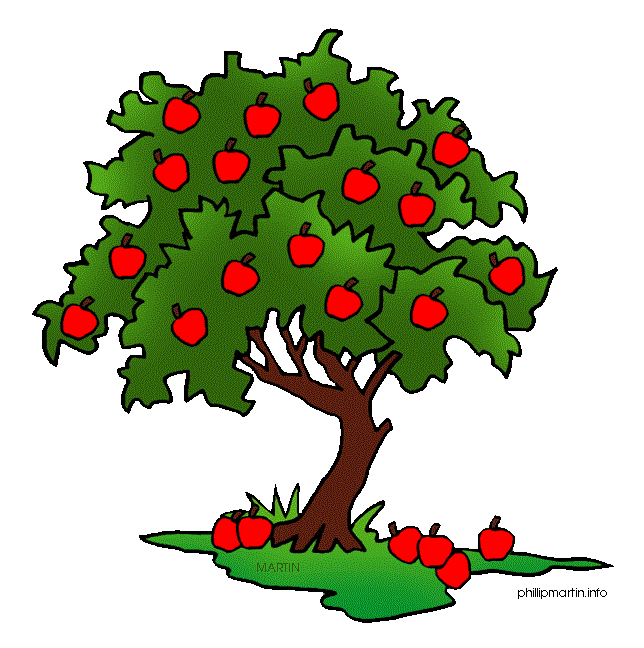 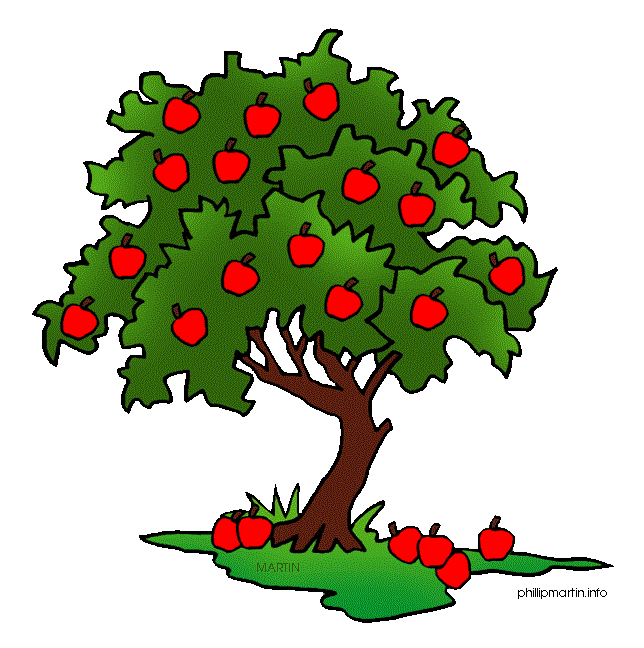 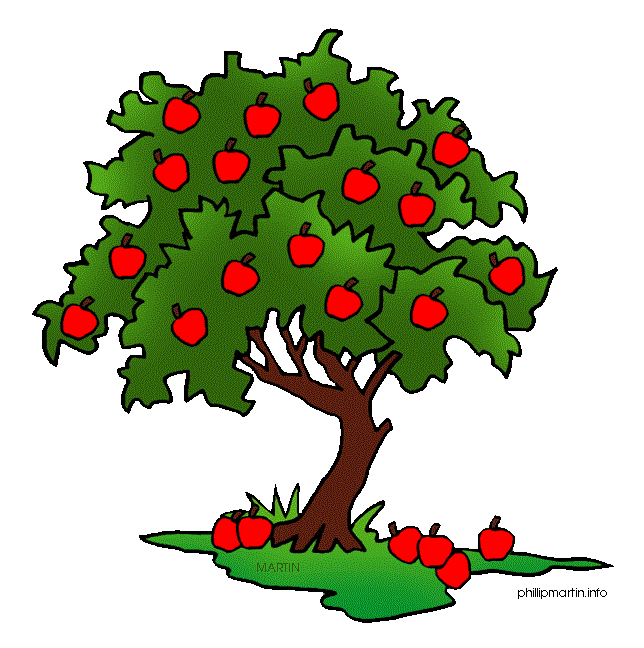 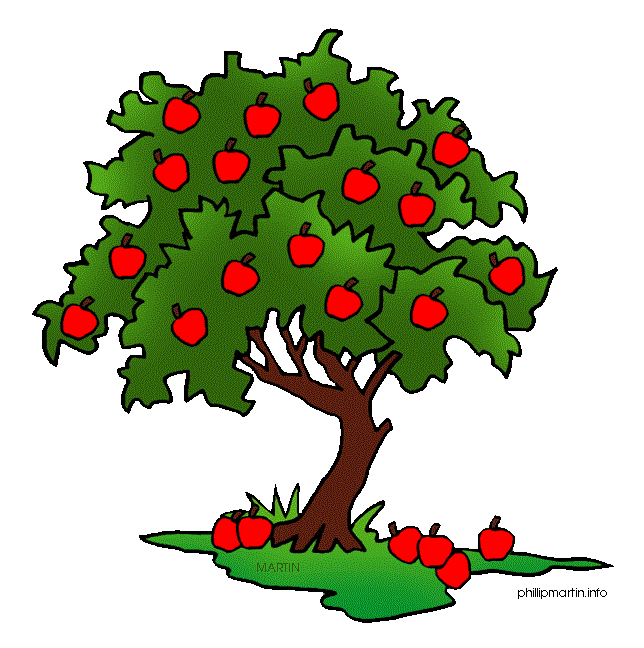 26
27
28
29
30
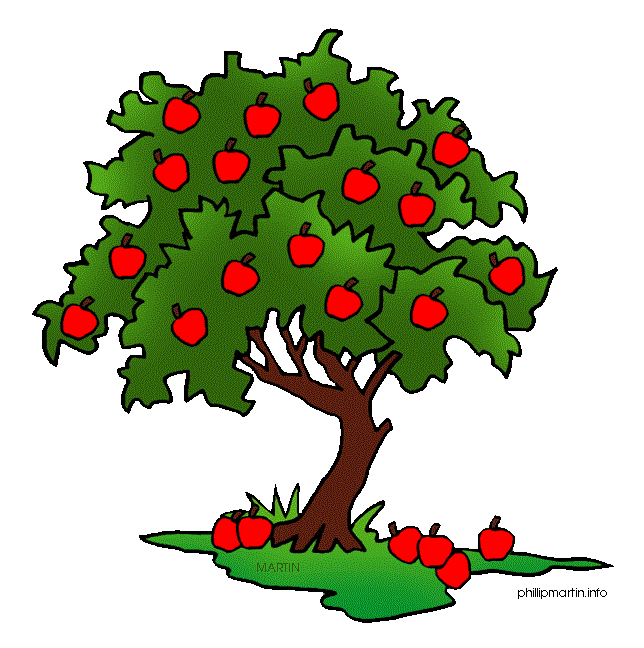 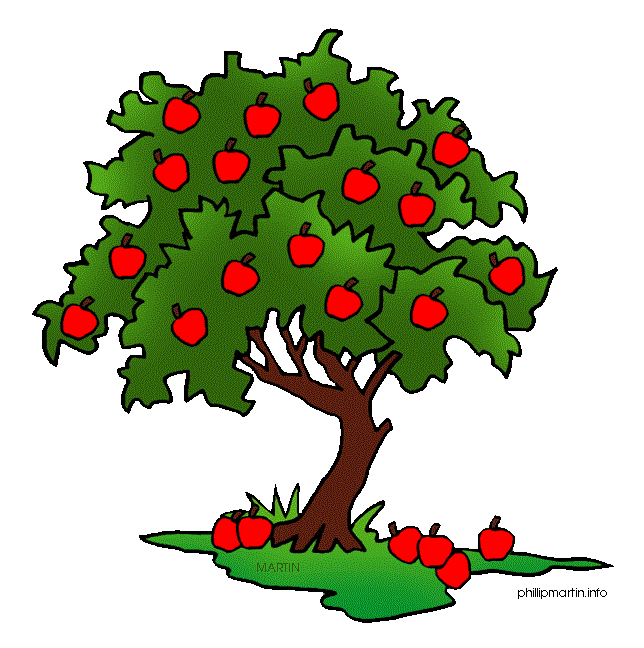 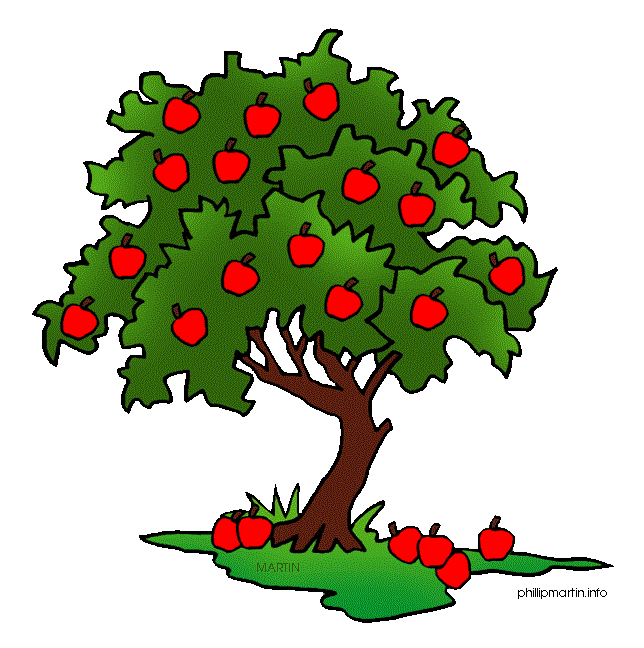 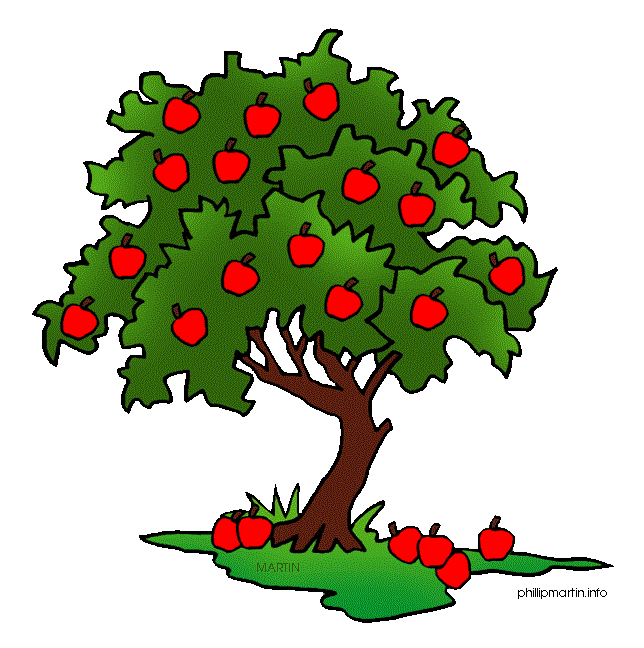 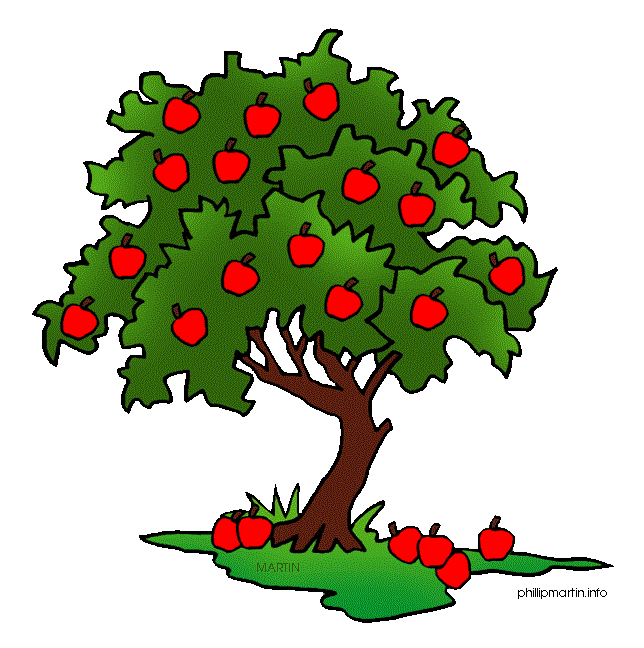 31
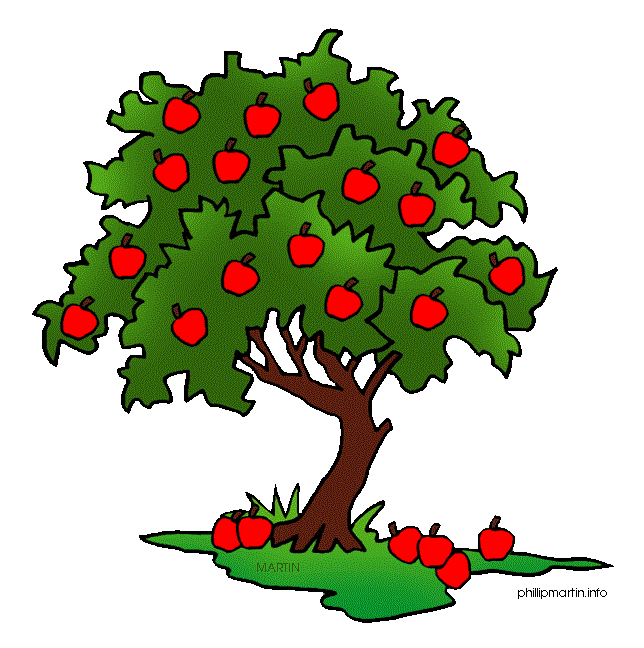 1.
9.     СЕПТЕМБАР
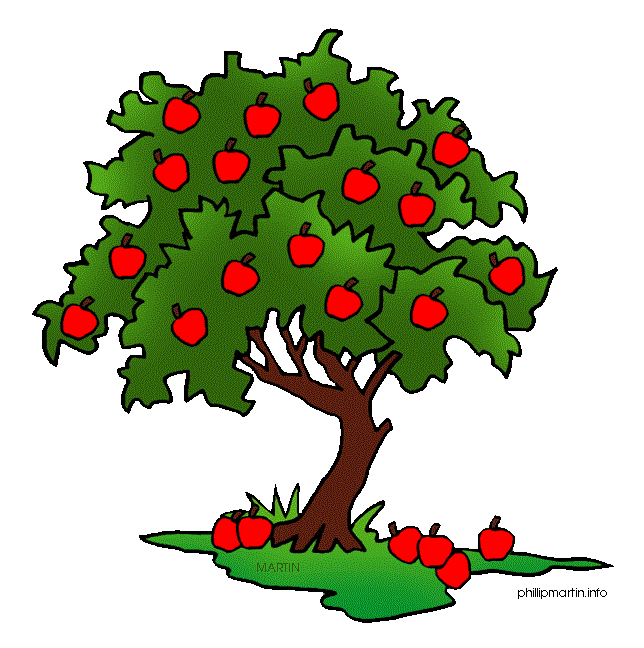 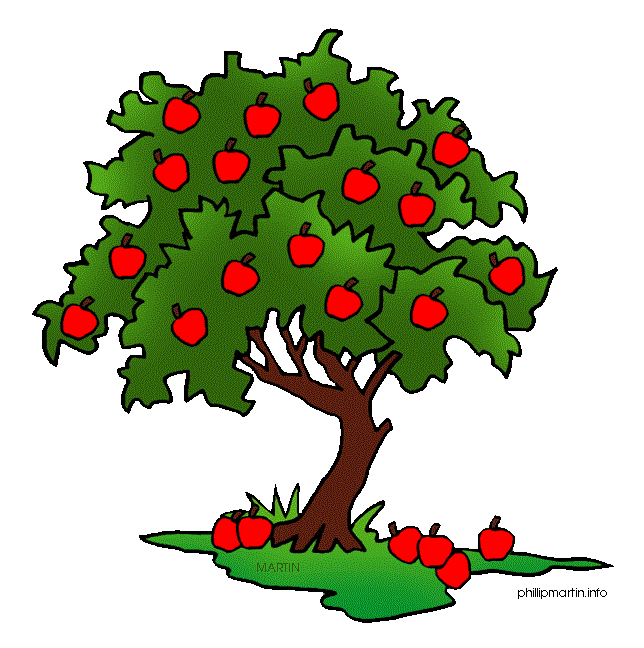 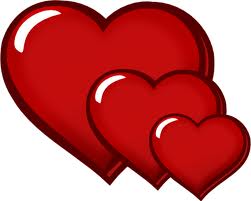 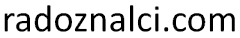 1
2
3
4
5
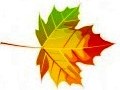 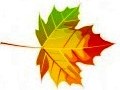 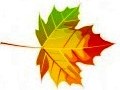 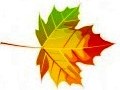 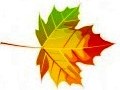 6
8
9
10
7
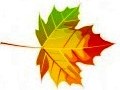 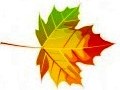 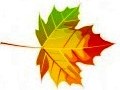 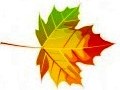 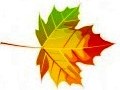 12
13
14
15
11
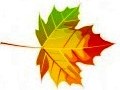 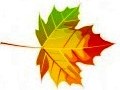 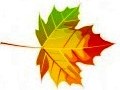 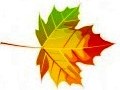 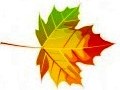 16
17
18
19
20
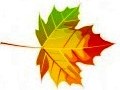 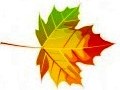 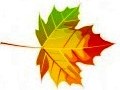 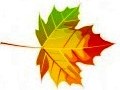 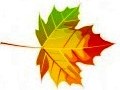 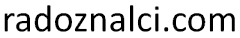 21
22
23
24
25
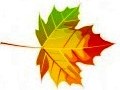 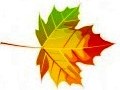 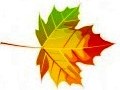 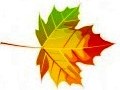 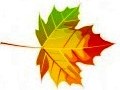 26
27
28
29
30
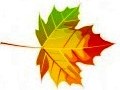 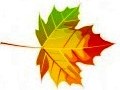 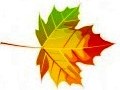 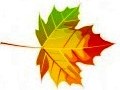 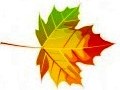 31
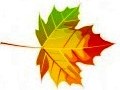 .
10.
10.OКТОБАР
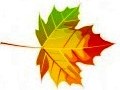 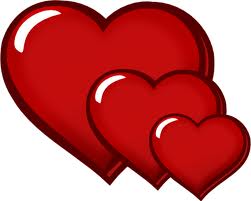 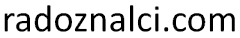 1
2
3
4
5
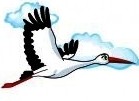 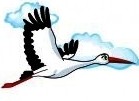 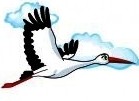 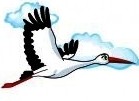 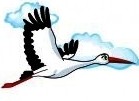 6
8
9
10
7
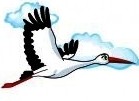 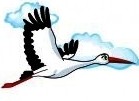 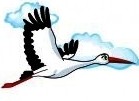 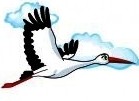 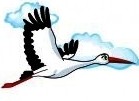 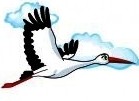 12
13
14
15
11
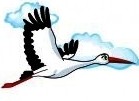 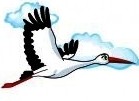 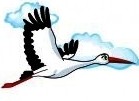 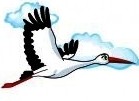 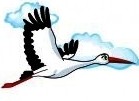 16
17
18
19
20
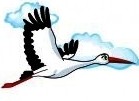 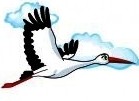 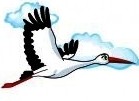 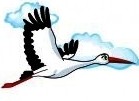 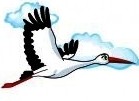 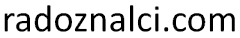 21
22
23
24
25
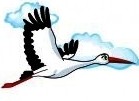 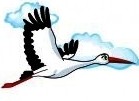 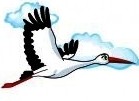 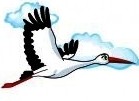 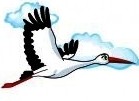 26
27
28
29
30
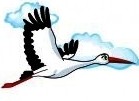 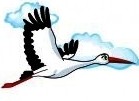 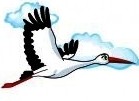 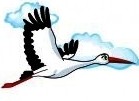 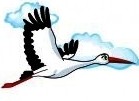 31
3.     МАРТ
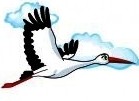 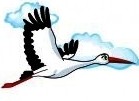 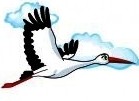 11.
11.    НОВЕМБАР
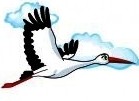 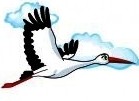 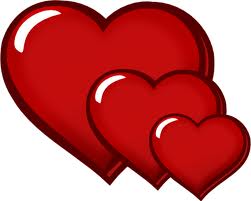 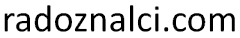 1
2
3
4
5
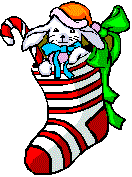 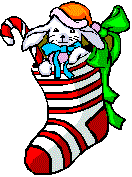 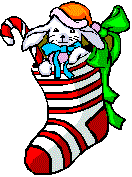 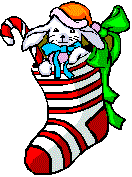 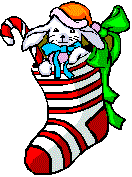 6
8
9
10
7
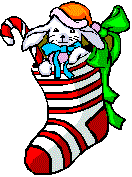 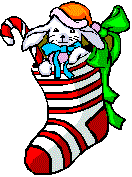 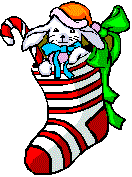 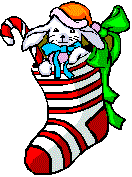 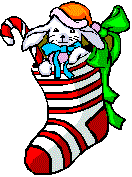 12
13
14
15
11
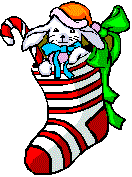 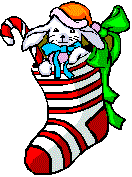 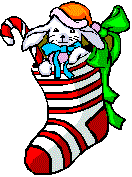 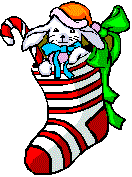 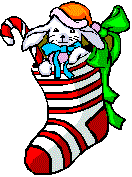 16
17
18
19
20
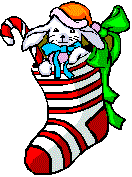 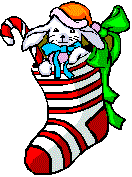 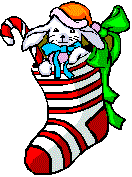 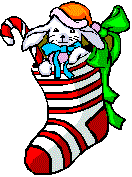 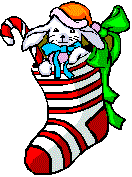 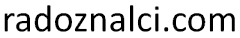 21
22
23
24
25
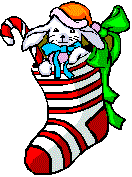 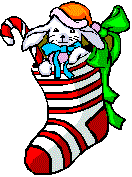 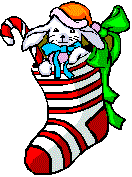 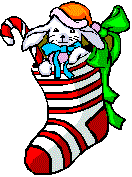 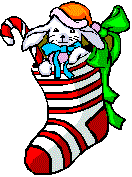 26
27
28
29
30
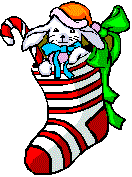 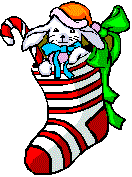 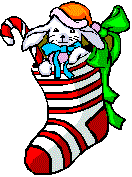 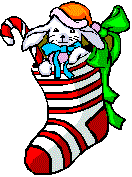 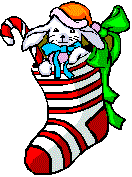 31
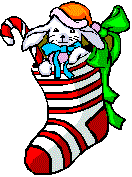 .
12
12.   ДЕЦЕМБАР
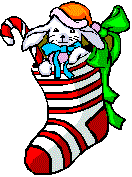 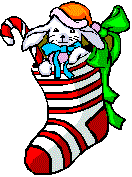 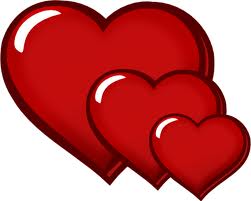 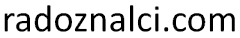 1
2
3
4
5
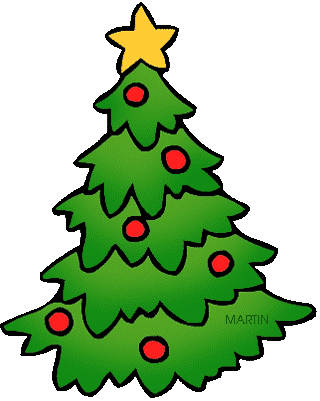 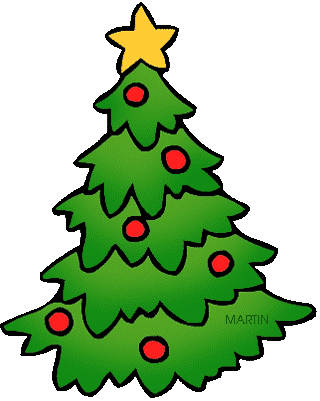 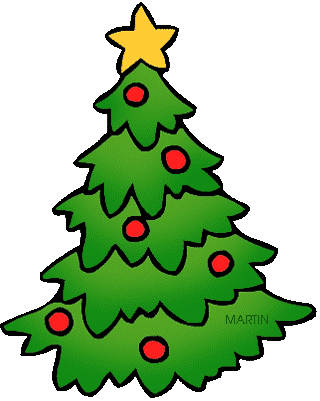 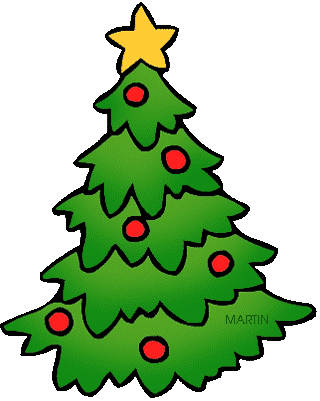 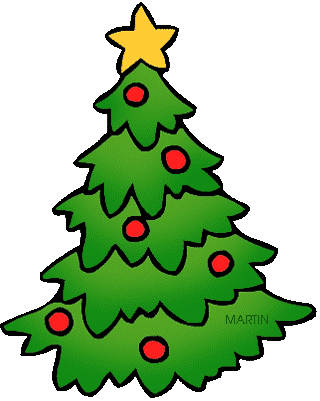 6
8
9
10
7
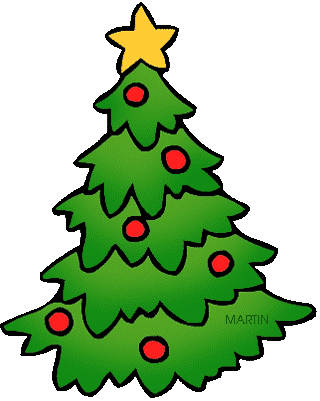 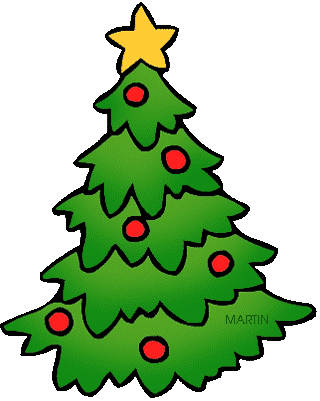 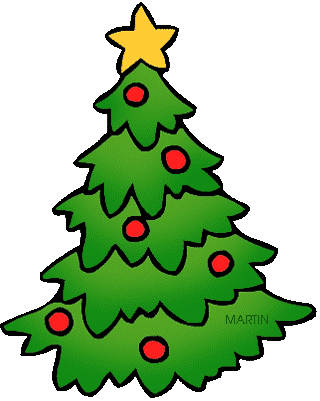 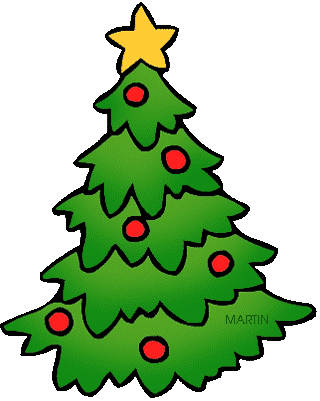 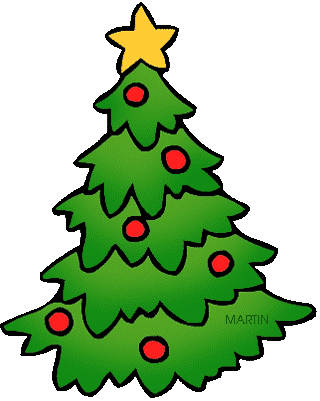 12
13
14
15
11
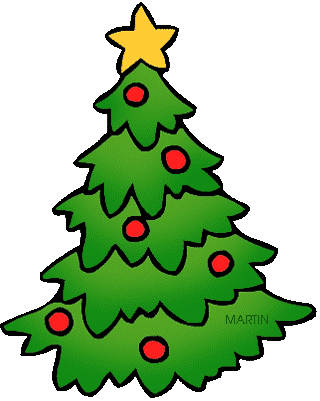 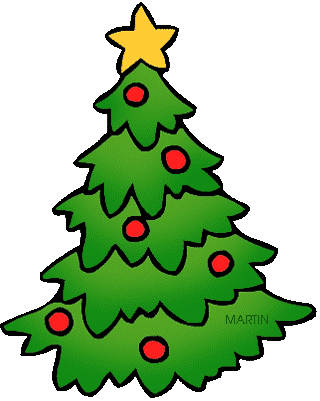 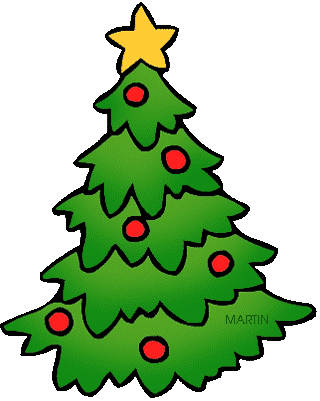 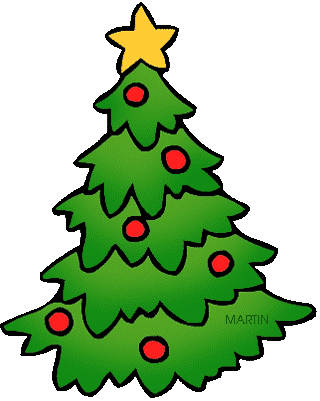 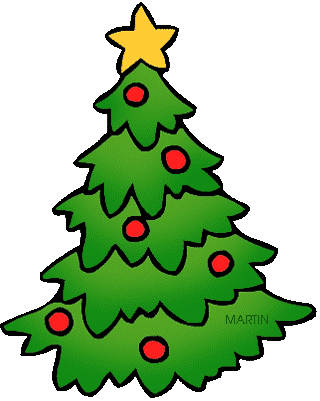 16
17
18
19
20
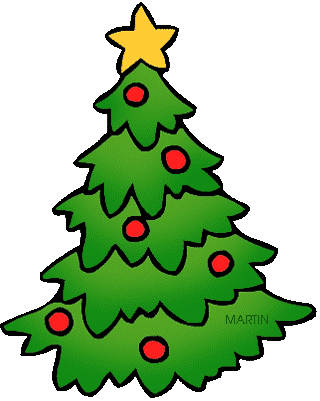 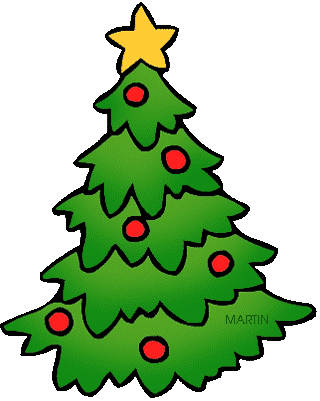 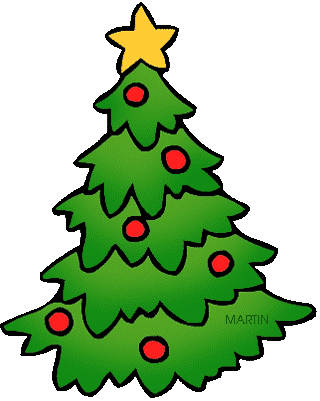 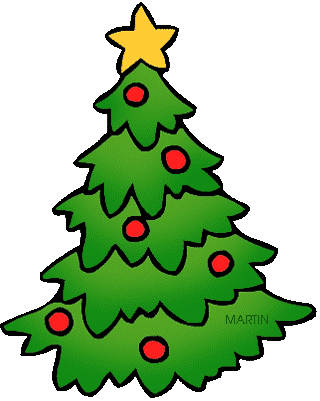 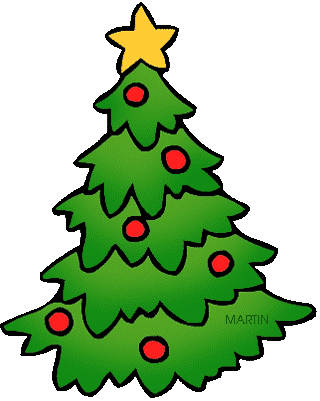 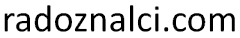 21
22
23
24
25
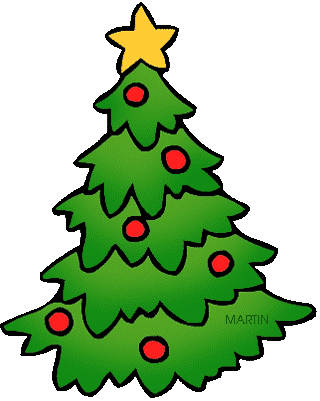 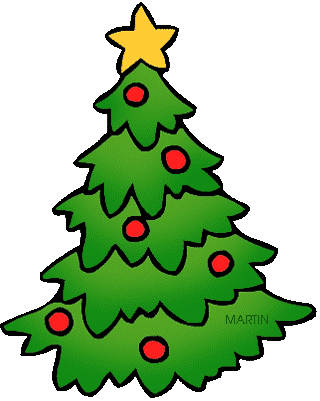 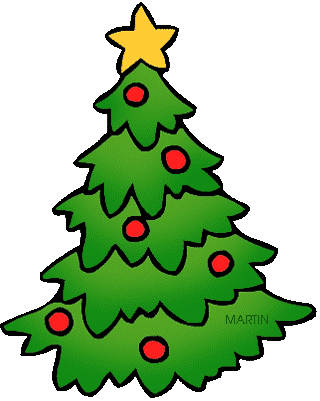 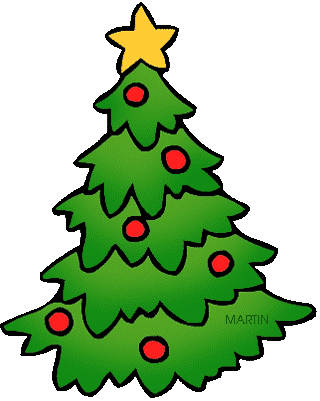 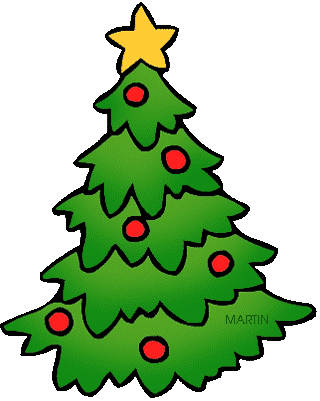 26
27
28
29
30
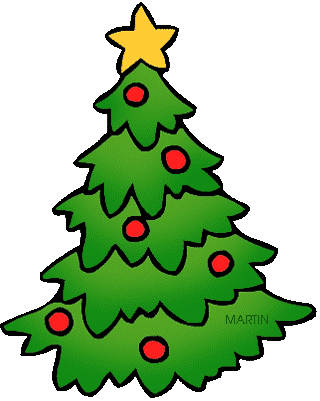 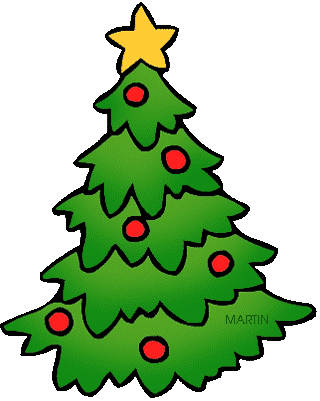 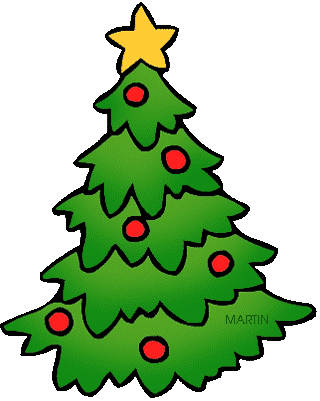 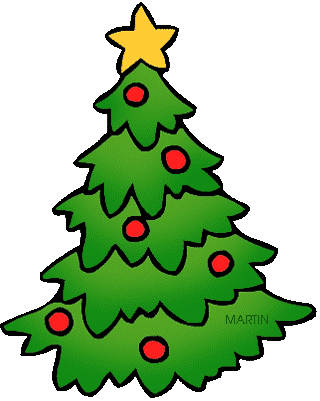 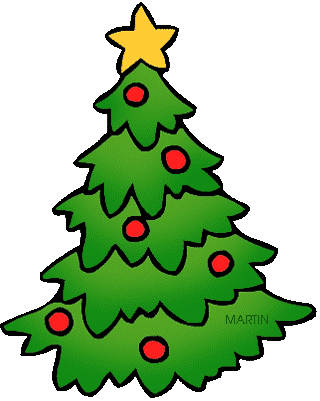 31
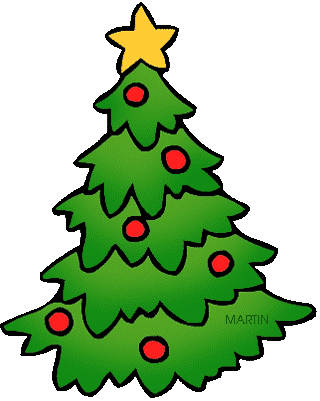 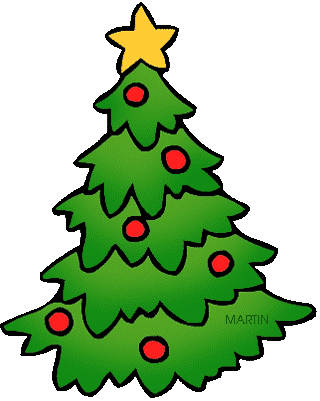 12.   ДЕЦЕМБАР
1.
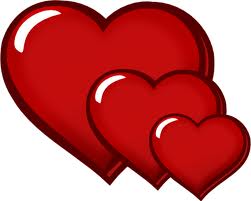 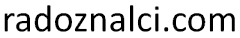 1
2
3
4
5
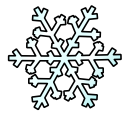 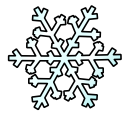 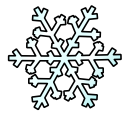 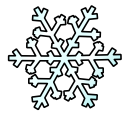 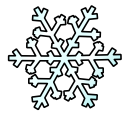 6
8
9
10
7
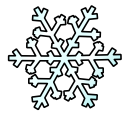 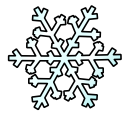 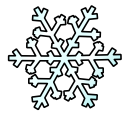 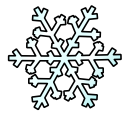 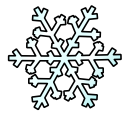 12
13
14
15
11
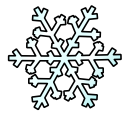 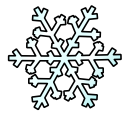 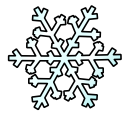 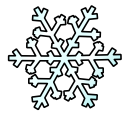 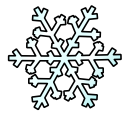 16
17
18
19
20
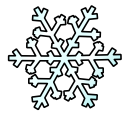 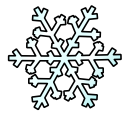 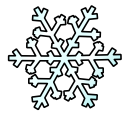 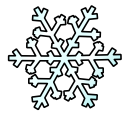 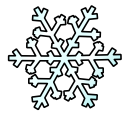 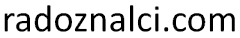 21
22
23
24
25
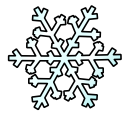 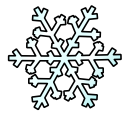 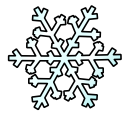 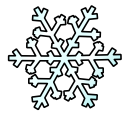 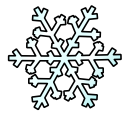 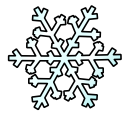 26
27
28
29
30
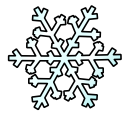 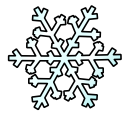 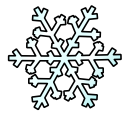 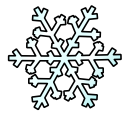 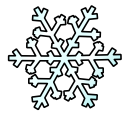 31
12.   ДЕЦЕМБАР
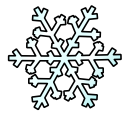 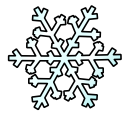 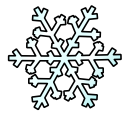 1.    JАНУАР
1.
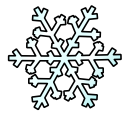 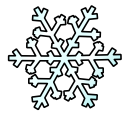 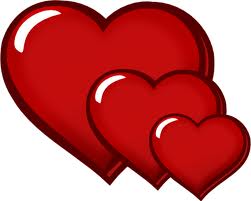 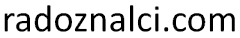